Social Inclusion or Gender Equality? Government and party discourses on parental leave in Finland and Sweden during the 2010s
Social Inclusion 
Special issue Blum and Dobrotic (eds) The Inclusiveness of Social Rights: The Case of Parental Leave Policies 2021 9(2):300-312 


Mikael Nygård, Åbo Akademi University
Ann-Zofie Duvander, Stockholm University and Mid Sweden University
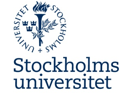 1
Background
Finland and Sweden belong to the Nordic model of welfare and have made substantial investments in social policy supporting a dual earner/dual carer model since the 1970s

Yet Finland has remained a laggard in terms of both parental leave legislation that supports gender equality, and have also remained less socially inclusive in terms of diversity, that is, parental leave rights for other than different-sex parents
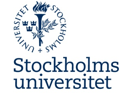 2
[Speaker Notes: If time, perhaps an example just orally, such as share fathers using in each country. IN Sweden over 80 % of fathers use leave first 2 years (82-85 % depending o how counting) but I don’t have the exact number for Finland. 
Or the example that In Finland leave rights for fathers has been based on residence with mother while only based on custody in Sweden.]
Men’s share of parental leave days in Finland and Sweden 1990-2017
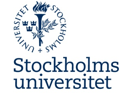 3
How do family policy develop and why?
Structural factors and changing needs
Political struggles between interests and ideologies
Institutional theory emphasize for example political diffusion and path dependency
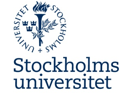 4
Research questions
How did ideas of social inclusion and gender equality develop through political parties and governments during the 2010s in Finland and Sweden?

Was there a ideological division in how governments and political parties politicised these ideas in relation to parental leave policy?

Where there major changes in how ideas were politicised during the 2010s, and if so, did they converge in the  two countries?
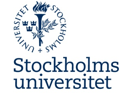 5
The role of political parties and ideas
Observed discrepancy in parental leave legislation can partly be attributed to political factors that in turn reflect differences in how the family is viewed
Politicised ideas on 
gender equality: equality in parental leave rights and equal leave uptake between the mother and the father
social inclusion: leave rights to same-sex parents, adoptive parents, single parents, non-regular employment
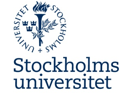 6
Political parties and parental leave
The literature on political partisanship and family policy have shown ideological divisions between left-wing and conservative parties regarding parental leave and childcare leave 

Both camps are positively disposed to supporting gender equality and work/family balance of parents, but in different ways. For instance, support state intervention (e.g. leave quotas), is in contrast to ideas on right to choose.
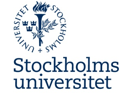 7
[Speaker Notes: Examples are the gender equality bonus in Sweden, promoted by the liberal party, and the home care allowance in Finland.]
Influential ideas on parental leave
The role of political parties: 
Formulate ideologies and programmes
Seek electoral support lead to compromises and observation of “new” social needs

In today’s globalised world, policy learning (policy transfers) are likely to play an increasingly important role for the partisan constructions and positions on national parental leave policy
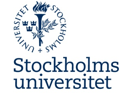 8
Data and methods
Data:  7 government programs and 33 party programs from Finland (Social Democratic Party, the Conservatives, the Centre Party, the Finns Party, the Left Alliance, the Green Party and the Christian Democrats). 11 government declarations and 21 party programs from  Sweden (Social Democrats, the Conservatives, the Centre Party, the Sweden Democrats, the Left Party , the Christian Democrats and the Liberals)

Method: qualitative content analysis with a deductive design aiming to map positions of governments and parties
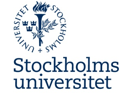 9
[Speaker Notes: These documents were chosen since they reveal the position taken by parties on the ideas we analyses, but since they also put these positions in a wider ideological context]
Findings: which idea dominated?
During the 2010s, in both countries the idea of gender equality received more attention than social inclusion, although the latter has become more important over time. 

The idea of gender equality had a stronger position in the Swedish parental leave discourse, but increased strength in Finland over time. 
As to social inclusion, the attention was similar in the two countries and grew stronger over time
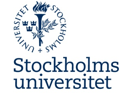 10
[Speaker Notes: This difference is also visible in the policy development. In 2016, Sweden introduced a third reserved month in its already gender-equal system, while the existing quota for fathers is only three weeks in Finland (but a major reform is pending)]
Findings: a partisan division?
In both countries, a similar partisan division in the way the ideas of gender equality (quotas) and  social inclusion (leave rights for diverse families) were politicised by parties, but also to some extent governments

Whereas left-wing and green parties (and governments) supported quotas and parental leave rights for diverse families, conservative parties (and governments) were more lukewarm, with some parties directly opposing parental leave quotas (Finland: ChD, Sweden: ChD and SwD)
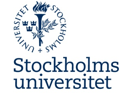 11
[Speaker Notes: A partisan divide was also visible in terms of the child home care leave (which conservatives in both countries supported, but more strongly so in Finland, whereas leftist parties was critical towards this).]
Findings: towards convergence?
Political discourses on gender equality and social inclusion have to some extent converged during the 2010s. 
Policy development also convergence in the case of social inclusion, but Finland still lags behind in gender equality (until now?)
Some evidence that supranational agencies (e.g. EU and OECD), but also Sweden as a model country have been influential for the Finnish debate, which in turn suggests that policy learning matters
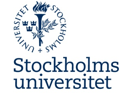 12
Conclusions
The Finnish and Swedish parental leave discourses on gender equality and social inclusion reflect similar divisions in terms of political parties, but over time these divides have become weaker. 
There is also convergence of ideas between the countries, which will be followed by a convergence also in policy 

>>Political partisanship, but also influential ideas and policy learning (policy transfer), matter for how parental leave policy is framed and reshaped
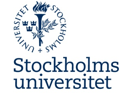 13
[Speaker Notes: If you want to finish on an open note perhaps refer to the new EU directive and say that policy learning is becoming imperative for the whole union quite soon.]
Thank you for listening!
Mikael.nygard@abo.fi
Ann-Zofie.duvander@sociology.su.se
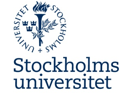 14